ЯВЛЕНИЕ ЭЛЕКТРОМАГНИТНОЙ ИНДУКЦИИоткрыто Майклом Фарадеем 29 августа 1831 года
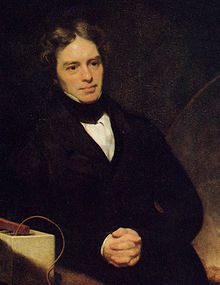 Установленный факт:
магнитное поле – особый вид материи
магнитное поле  
   порождается 
   электрическим током
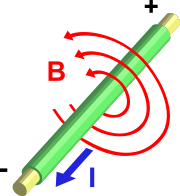 Возможно ли обратное явление?
Может ли магнитное поле «создать»  электрический ток?
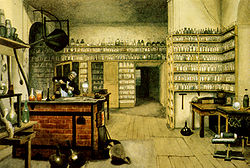 1822 год… Майкл Фарадей ставит задачу:
ПРЕВРАТИТЬ 
    МАГНЕТИЗМ
               В   
ЭЛЕКТРИЧЕСТВО
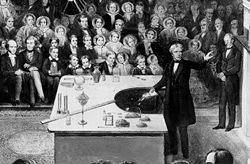 Решением той же задачи были заняты и другие  ученые  того времени
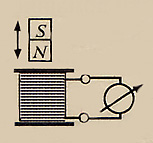 Почти одновременно с  Майклом Фарадеем получить электрический ток в катушке с помощью магнита пытался швейцарский физик  Жан Даниэль Колладон
Совершим путешествие в те далекие времена и воспроизведем опыты Колладона
Открытие не было сделано
 Судьба оказалась благосклонна к Майклу Фарадею
ФАРАДЕЙ ПРЕДЛОЖИЛ И ДРУГИЕ РАЗНОВИДНОСТИ  ОПЫТА:
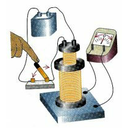 Замыкание (размыкание) цепи  катушки  с током
Регулирование реостатом  силы тока  в цепи катушки
Внесение (извлечение) катушки  с током из катушки, замкнутой на гальванометр
Вращение  замкнутого контура в магнитном поле
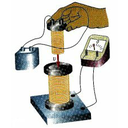 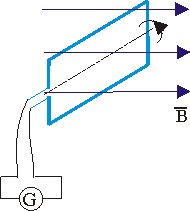 Что же объединяет  все эти опыты?Что можно сказать о магнитном потоке, как числе линий  магнитной индукции, пронизывающих поверхность, ограниченную контуром?
При внесении (изъятии) магнита?
При замыкании (размыкании) цепи?
При изменении силы тока реостатом?
При внесении (изъятии) катушки с током?
При вращении контура  в магнитном поле?
изменяется
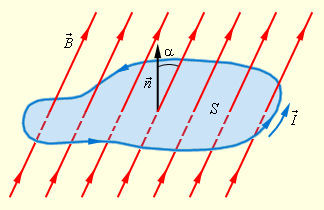 ВЫВОД:
Во всех рассмотренных случаях  
 изменяется магнитный поток 
через поверхность, ограниченную контуром

В цепи катушки гальванометра появляется индукционный ток
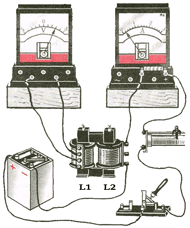 ЯВЛЕНИЕ ЭЛЕКТРОМАГНИТНОЙ ИНДУКЦИИ
Заключается в возникновении электрического тока в замкнутом контуре при 
    любом изменении магнитного потока  через поверхность, ограниченную этим контуром
Отличие полученного тока от известного нам ранее заключается в том, что для его получения 
не нужен источник тока
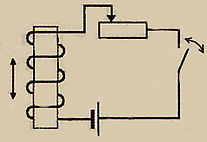 29 августа 1831 года
Майклом Фарадеем открыто явление  электромагнитной индукции

          
     
Ему удалось превратить магнетизм  в  электричество
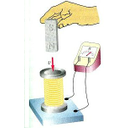 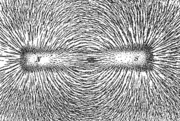